Repetition and Interjection
ロールプレイ　　＊うわさ話やニュース＊
会話のきりだしかた・・・
・ねえ、知ってる？
・ねえ、聞いた？
・someone から聞いたんですけど…
・大変！！
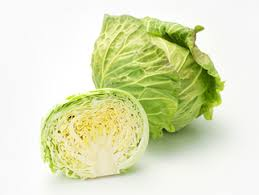 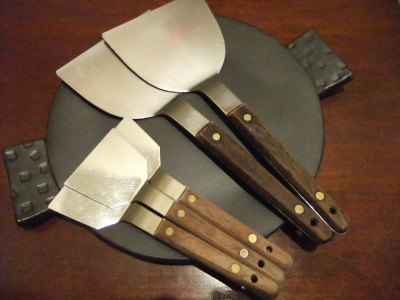 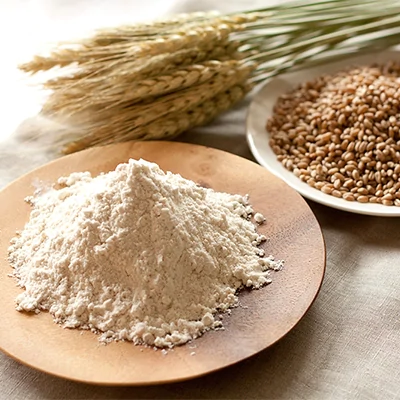 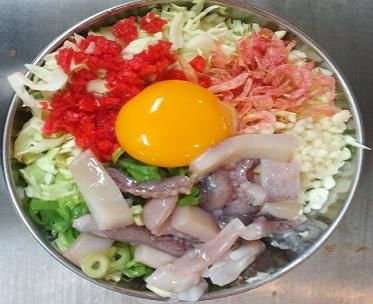 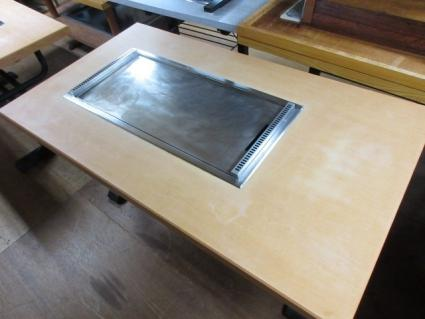 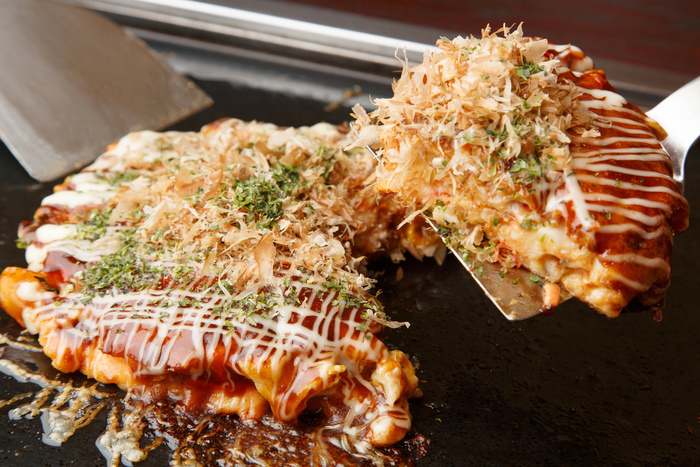 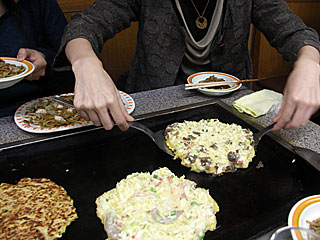 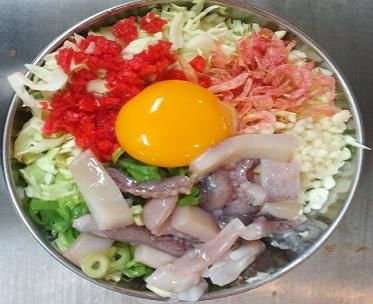 リスニング　27:38~
質問
１．女の人はお好み焼きをやいたことがありますか。
２．誰がお金を払いましたか？
リスニング　29:10~
質問
１．男の子はどうしてこまっていますか。
相槌（あいづち）の種類
１．カードを
　・丁寧（ていねい）とカジュアルにわけてください。
　　＊両方使えるものもあります。

https://minnkane.com/news/6736
相槌（あいづち）の種類
１．「うん」「うん、うん」「うーん」
２．「へー」→　バリエーションがある
３．「そうなんだ」
４．「ほんとう」　→　「うそ」よりポジティブ！
５．「なるほど」　→　新しいことを聞いた時など！
６．「わかる」　　→　同じテンションで言うと〇！
https://www.youtube.com/watch?v=hd1p-RKImTY
ケース１
「仕事は住宅販売の営業なんです」

　　　　＊どんなあいづちと、質問をしますか？
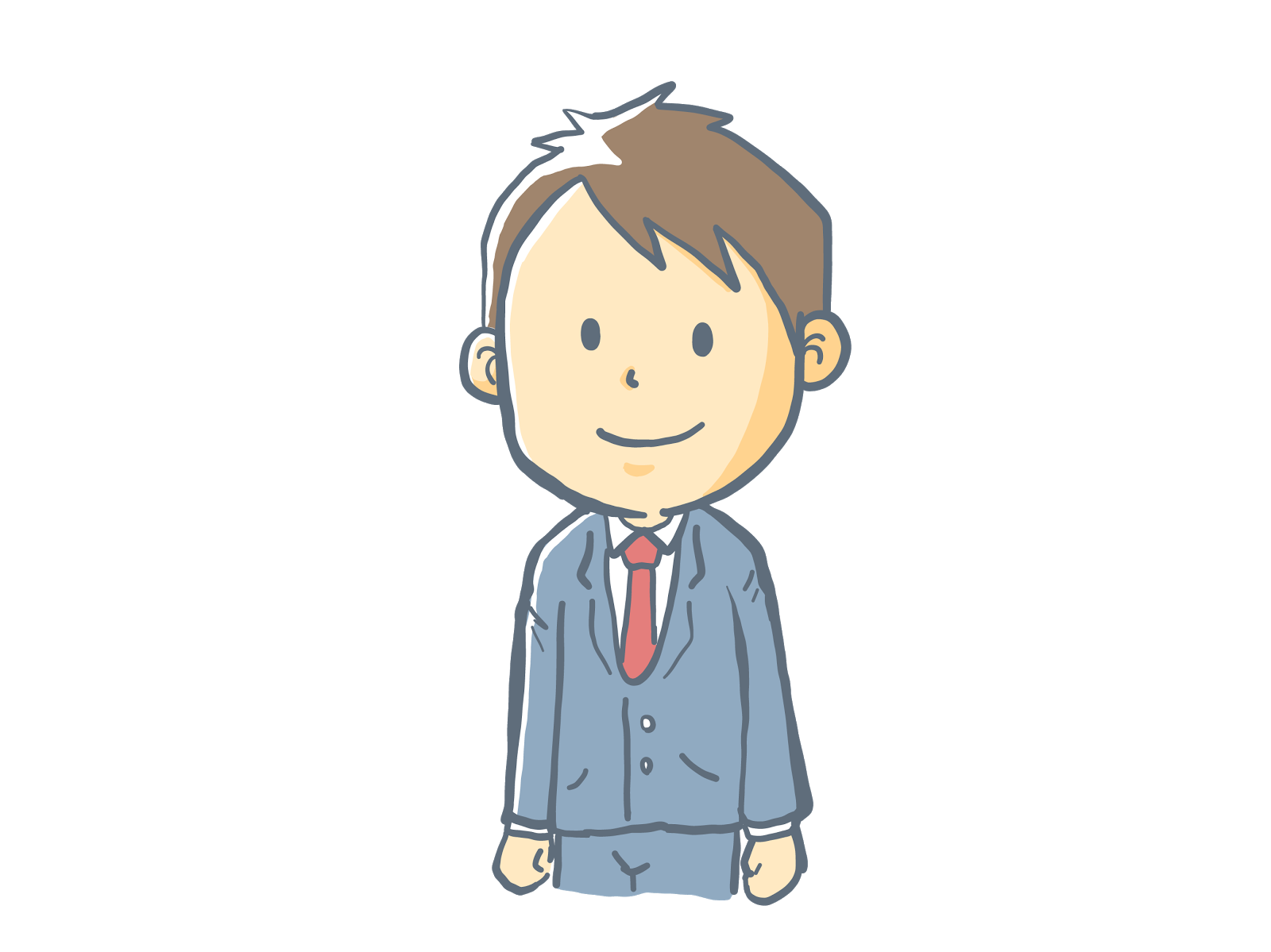 ケース２
「このネックレス、３週間さがして
　　　　　　　　　やっと見つけたの！」

　　　　＊どんなあいづちと、質問をしますか？
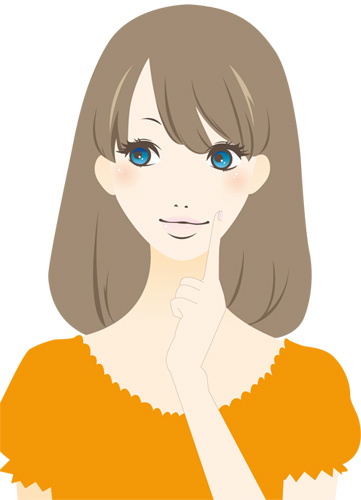 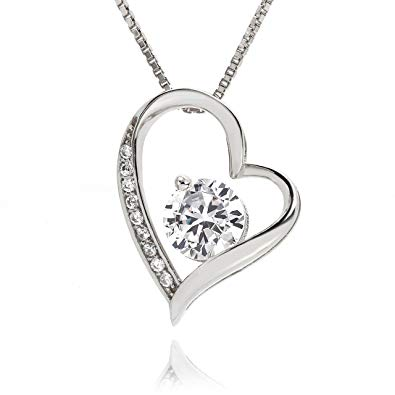